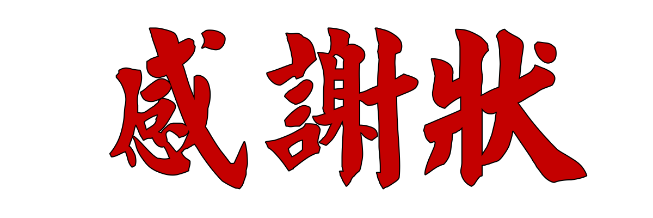 111.01.07花秀銅蘭總字第******號
「彰化縣十方功德行善團」
參與本校寒冬送暖活動 ， 捐贈毛毯、羽絨衣一批，熱心公益關懷弱勢。僅以此狀以資感謝
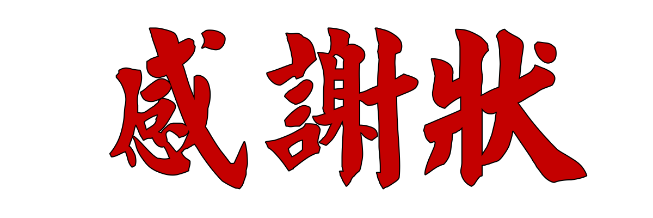 111.01.07花秀銅蘭總字第******號
「彰化縣轉生慈善會」
參與本校寒冬送暖活動 ， 捐贈生活物資一批，熱心公益關懷弱勢。僅以此狀以資感謝
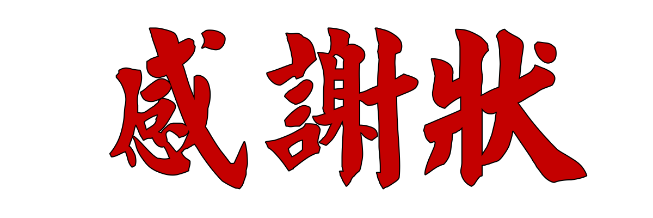 111.01.07花秀銅蘭總字第******號
「臺南縣螢火蟲愛心會」
參與本校寒冬送暖活動 ， 捐贈生活物資一批，熱心公益關懷弱勢。僅以此狀以資感謝
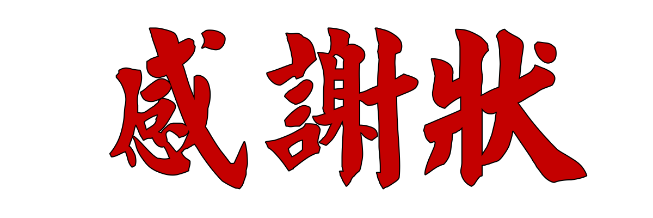 111.01.07花秀銅蘭總字第******號
「社團法人臺東縣福德慈善會」
參與本校寒冬送暖活動 ， 捐贈生活物資一批，熱心公益關懷弱勢。僅以此狀以資感謝
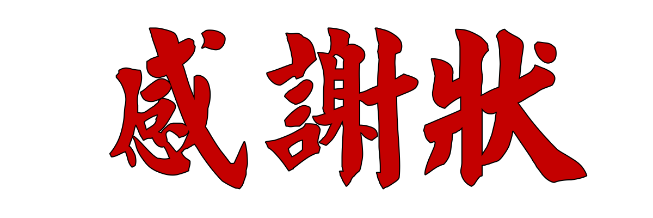 111.01.07花秀銅蘭總字第******號
「高雄佛聞法堂」
參與本校寒冬送暖活動 ， 捐贈生活物資一批，熱心公益關懷弱勢。僅以此狀以資感謝